E-ohutusest lapsevanematele
I ja II kooliaste
Tegevuste eesmärk
Teada saada kuidas kasutatakse enamasti mobiiltelefone.
Arutada soovituslike reeglite üle tehnika kasutamisel sh. küberkiusamine, privaatsus, tehnika ülekasutamine.
Arutada õige kehaasendi ja tervisekaitse üle, kui kasutad tehnikat.
Luua soovituslikud reeglid.
Muutunud võimalused – mida olete märganud teie?
90% esimese kooliastme õpilastest omavad nutikat telefoni.
Kodudes kasutatakse pigem sülearvuteid ja tahvelarvuteid kui lauaarvuteid.
Eestis saab enamikes kohtadest WiFi-sse, mis on tasuta; 60-80% õpilastel on oma nutiseadmes mobiilne internet.
Õpilaste põhitegevused: videote vaatamine, pildistamine, mängimine; kui laps saab vanemaks, siis lisanduvad ka suhtlusvõrgustikud.
Netilammas - Mobiilimaania
Lambakülas on enamusel tegelastel nutitelefonid. Üks tegelane on selle külge lausa liimitud. Multikas on küll väikestele, kuid selles võid ära tunda ka enda! 

https://www.youtube.com/watch?v=JjYdvOf9UKQ

Meenutage, millal hakkasite teie kasutama esimest korda arvutit, nutitelefoni, tahvelarvutit vms. Kas veel mäletate?
Millal hakkasid seadet kasutama teie laps/lapsed?
Kui tihti saadakse uus seade, miks saadakse (kaob ära, läheb katki jne)?
Kui kaua enamasti tehnikat päevas kasutatakse?
[Speaker Notes: Tutvustage vanematele võimalust sheeplive.eu lehelt vaadata koos lapsega e-ohutuse alaseid multifilme.]
Kas nutiseadme kasutamisel on olnud ka probleeme?
Pane koos pinginaabriga (kõrval istuva lapsevanemaga) kirja 1-2 juhtumit, mis on mobiili kasutamisel kas kodus või koolis juhtunud.
Õpetaja palub 2-3 paaril oma lugu teistele rääkida. NB! Püüdke leida erinevad lood.
Küsige, kuidas sellist lugu oleks saanud lahendada, vältida? Mida teha kui selline asi on juhtunud?
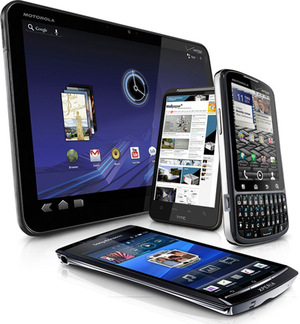 Turvalise interneti päeva video
Liigne avalikkus piltides ja sõnumites võrgustikes https://www.youtube.com/watch?v=ylh1zzeICDM 

Kes paneb internetti informatsiooni?
80% meie sõbrad ja 20% meie ise
100% väikeste laste kohta üles pandud materjalist pärineb lapsevanematelt – juba väiksel lapsel võib suur digijälg olla
Arutamiseks
Kuidas peaks käituma võrgustikes: milliseid pilte üles laadida/jagada, milliseid tekste kirjutada. 
Kas võrgustikes on õpilastel sõpradeks ka täiskasvanud, õpetajad?
Kas võrgustikes on lapsevanematel sõbraks õpetajad? 
Kuidas peaks võrgustikus käituma, et olla lastele eeskujuks? Kuidas peaks lapsed käituma, et nad ise hätta ei satuks?
Internetti üles pandud infot on sealt hiljem väga keeruline eemaldada.
Millist infot aga võiks internetti panna? (üritused, võistlused, auhinnad, positiivsed tegevused)
[Speaker Notes: NB! Facebookis on konto tegemise vanusepiirang 13 aastat. Samas on see Ameerika seadus. Euroopas kasutades USA teenust võime me teha varikonto, valetada nimega ja ka vanusega. USA seadused ei kehti Eestis. Eestis kehtivad Eesti seadused ja EU seadused. Ei tohi vanematele öelda, et nende laps ei või võrgustikes käia. 

FB probleem on selles, et kui laps valetab ennast natuke vanemaks, siis hakkavad talle ilmuma suunatud reklaamid, mis alati ei ole sobilikud lastele. Samas FB arvab, et laps on 18-24 ja need reklaamid on seaduslikud. 
Soovitame lastele võrgustikus registreerimisel panna vanuseks 80-99 või üle selle, siis ei teki äärele selliseid reklaame.]
Kiusamine ja solvamine
Vaata 3 videot:
Ühendu viisakalt https://www.youtube.com/watch?v=rYAO0mFBl18
See pole mäng, see on su elu! 
https://www.youtube.com/watch?v=JJvue_LPaLY 
Blokeeri kiusajad! 
https://www.youtube.com/watch?v=4oNXWi9L32I 

Mis juhtus videos?
Kas selline käitumine on õige kaasõpilase vastu?
Mida sellisel juhul teha?
Mis on küberkiusamine ja mida sellisel juhul teha?
Grupitöös 3-4 lapsevanemat 
Jagage joontega leht kolmeks
Esimesse tulpa kirjutage kiusamist (sh küberkiusamist) puudutav näidis (juhtumi nimi)
Keskele kirjutage lahendus
Kolmandasse tulpa kirjutage, kelle poole pöörduda, kui asi ei ole lahenenud
[Speaker Notes: Kuhu pöörduda: lapsevanema poole, õpetaja poole, lasteabitelefoni 116111 poole, veebileht www.lasteabi.ee, veebikonstaablite poole.]
Kuhu pöörduda?
Aste I  - juhtumit lahendab klassijuhataja koos lapse ja vanemaga, juhtumi osapooltega.
Aste II - juhtumit lahendatakse kaasates kooli psühholoogi ja vajadusel IT arendusjuhti (nõukogu tasand).
Aste III - juhtumit lahendatakse kaasates nõu ja abi saamiseks kooliväliseid spetsialiste - lastekaitse, veebipolitsei jne.
Aste IV - juhtumit lahendab politsei, lastekaitse, tarbijakaitse, andmekaitse inspektsioon.
Võimlemine ja õige kehaasend
Ülesanne: õpetaja paneb klassi ette ühe tooli ja palub vanematel ükshaaval tulla ja näidata, kuidas ei tohiks tooli peal istuda.
Õpetaja meenutab, et tehnikat tuleks järjest kasutada 15-30 minutit (I kooliaste), siis tuleb teha paus ja võimelda. Täiskasvanud inimene võib arvuti taga järjest olla kuni 50 minutit, seejärel tuleks teha paus. 
Proovige läbi harjutused silmadele ja kehale:
http://www.terviseamet.ee/fileadmin/dok/Keskkonnatervis/haridus_ja_sotsiaal/opitegevus_juhend.pdf
[Speaker Notes: Tooli peal ei või istuda jalg üle põlve, küürus, jalad laua peal, selg ilma toetuseta jne. 

Kui teil on FB ja link avaneb.. Siis võib näidata ka seda: https://www.facebook.com/video.php?v=10151982139548790&set=vb.787693789&type=2&theater]
Klassi ja interneti reeglid
Millised on meie laste interneti ja vidinakasutuse reeglid klassis ja vahetunnis, võrgustikes, kodus?

Vanemad pakuvad reegleid ja õpetaja paneb need tahvlile kirja. 
Otsustage, millised 6-10 reeglit on kõige olulisemad.
Võrrelge reegleid õpilaste tehtuga.
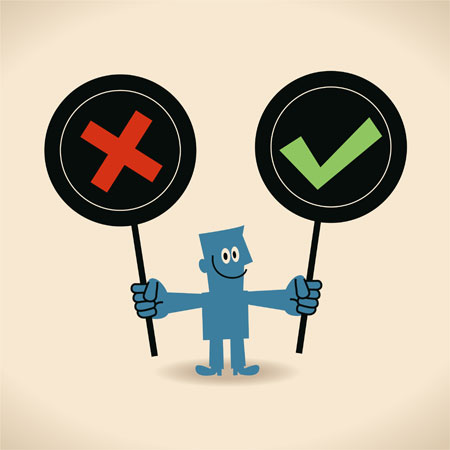 Soovitused lapsevanematele
Pidage meeles, et see, mida olete õpetanud lapsele heaks inimeseks olemisest, kehtib ka digitaalses maailmas. 
Eeskuju kasvatab rohkem kui õpetussõnad. 
Oskus ise digimaailmas hakkama saada on hädavajalik ja eeldab õppimist. 
Tuvasta veebilehed, mida soovid, et su laps külastaks.
Allikas: www.targaltinternetis.ee
Soovitusi vanematele
Leppige lapsega kokku reeglid interneti ja nutiseadmete kasutamises ning jälgige ka nende mõlemapoolset täitmist. 
Tegutsege lapsega koos ka digitaalmaailmas. 
Olge ka ise sotsiaalmeedias pädev.
Olge oma lapsega seotud sotsiaalmeedias, kuid austage tema privaatsust ka seal. 
Alati proovige enne mõista, kui hakkate hukka mõistma.
Allikas: www.targaltinternetis.ee
Abilehed ja nõuandjad
www.targaltinternetis.ee/ - nõuanded, juhised, mängud jne ohutust ja nutikast internetikasutusest lastele, noortele, lapsevanematele ja õpetajatele.
www.lasteabi.ee - kui vajad nõu erinevates küsimustes sh. e-ohutus. Sinna võivad pöörduda nii lapsed, lapsevanemad kui ka õpetajad. Saab pöörduda läbi e-kirja, skype, online nõustamise lehe või helistada 116111.
Veebikonstaablid Maarja Punak, Andero Sepp, Jana Frolova https://www.politsei.ee/et/nouanded/veebikonstaabel/, kelle poole saab nõu küsimiseks pöörduda läbi Facebooki, Politsei lehe, Perekooli, Vastused.ee jne.
www.vihjeliin.ee  - kui näed veebis ebaseaduslikku sisu, siis saad sellest teatada vihjeliinile, teatamine on anonüümne.
www.nutikaitse.ee – nõuanded, kuidas nutiseadmega turvaliselt ümber käia.
www.arvutikaitse.ee – tehnilised nõuanded, kuidas oma arvutit kaitsta.